Профессиональное образовательное учреждение частное
«КОЛЛЕДЖ МЕНЕДЖМЕНТА»
ДИПЛОМНАЯ РАБОТА

Тема: Бухгалтерский учет основных средств
Выполнила: 
Группа:
Руководитель: …
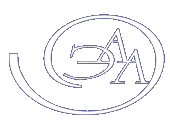 Архангельск
2019
1